Evaluation de 5e : seigneurs et paysans
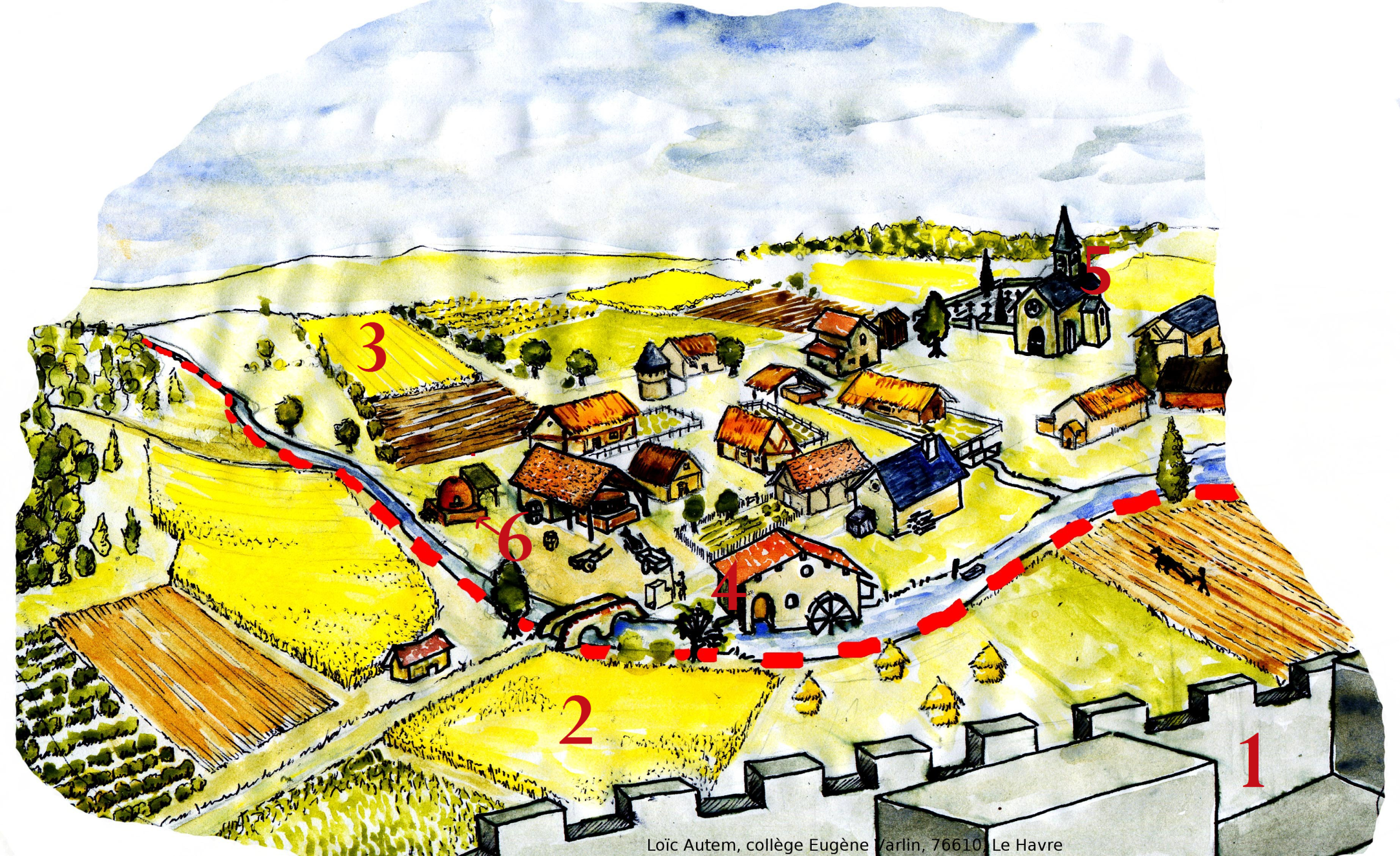